Computer ProgrammingSession: 2020-21Semester: 2nd
Expressions and Assignments in C
Achintya Mukhopadhyay
Character Sets
Hierarchy of learning C




Characters in C
Alphabets (A – Z, a – z)
Digits (0 – 9)
Special Characters




Certain  combinations of special characters are used for special purposes and are known as escape sequences (considered as single character) \n, \t, \b
Character Set (Alphabet)
Constants, Variables, Keywords
(Words)
Programmes
(Paragraphs)
Instructions
(Sentences)
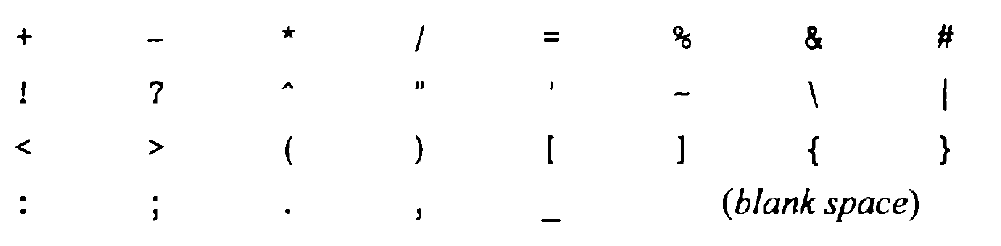 Identifiers
Identifiers: Names given to programme elements like variables, functions, arrays
Consist of letters and digits in any order but the first character must be a letter
Both upper case and lower case letters can be used though lower case letters are preferred
Upper and lower case are not interchangeable i.e., identifier names are case sensitive (Big and big are two different identifiers)
Underscore (_) can also be used in identifier name (underscore is the only special character that can be used in an identifier and is considered a letter)
Identifiers can be  of any length but certain compilers consider only the first few (8 or 31) characters only
Identifier  names should be meaningful so that its purpose can be easily understood
Should not be too long (e.g., average_marks and not average_of_all_marks)
Valid and Invalid Identifiers
Valid Identifiers
abc
innings1
a4bc
best_result
_temperature
PRESSURE
Resistance
Invalid Identifiers
4acb (Cannot start with a number)
best-result (Illegal character ‘-’)
“average” (Illegal character “ “)
maximum temperature (space not allowed)
Keywords
Keywords: Certain reserved words have predfined meanings in C
Cannot be used a names for user-defined identifiers
Keywords are all lowercase (Uppercase can be used as an user-defined identifier but not usually done)
Standard keywords
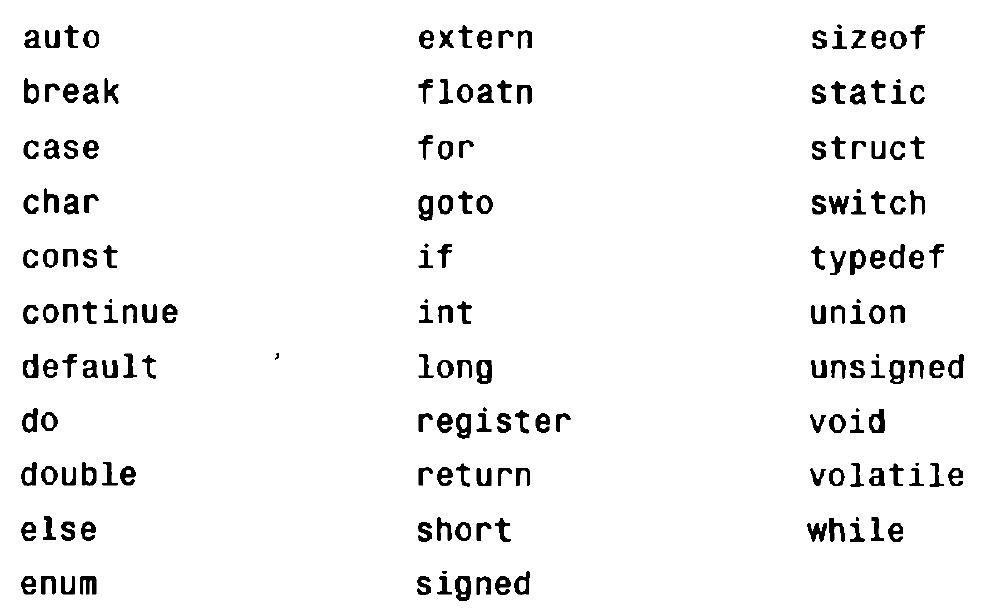 Keywords
Keywords: Certain reserved words have predfined meanings in C
Cannot be used a names for user-defined identifiers
Keywords are all lowercase (Uppercase can be used as an user-defined identifier but not usually done)
Standard keywords
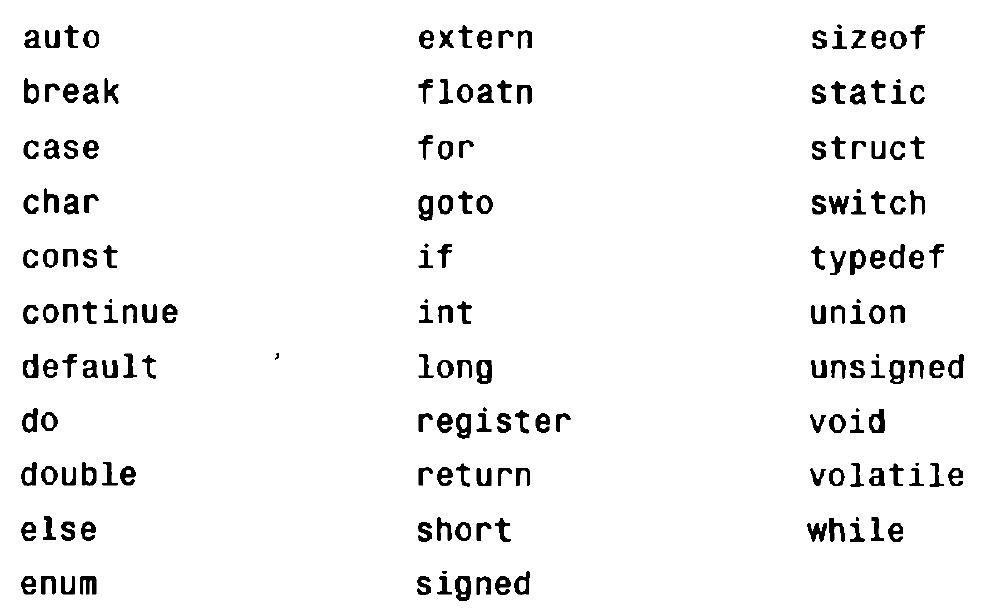 Data Types
Basic data types can be augmented by use of qualifiers long, short, signed, unsigned
Constants and Variables
Constants: Quantities which remain unchanged during the entire execution
Variables: Identifier that is used to represent some specified type of information within a designated portion of the program
Data item must be assigned to the variable at some point in the program
Value of a variable can change during execution of the programme
Constants
Four types of constants in C
Integer constant
Floating point constants
Character constants
String constants
Another type of constant also exists, known as enum constants
Integer and Floating point constants are together known as numeric-type constants
Rules for numeric type constants
Commas and blank spaces cannot be included within the constants
Value of each type of constant cannot exceed specified minimum and maximum bounds, depending on the type of constants ( exact vlaues depend on the compiler)
Constant can be preceded by a minus sign
Integer Constants
Integer valued numbers
Sequence of digits
Can contain  ‘-’ sign at the start ( ‘-’ is actually an operator in C)
Cannot contain decimal points
Can be written in three different number systems
Decimal (base  10): Contain the digits 0 – 9 (For constants with more than 1 digit, the first digit cannot be 0)
Octal (base 8): Contain the digits 0 – 7 ( First digit must be 0 to identify it as an octal integer)
Hexadecimal (base 16): Contain the digits 0 – 9 and the letters A – F (in upper or lower case) (Must begin with 0x or 0X)
Depending on the architecture of the computer, magnitude of integers can generally range from 0 to 215 – 1 or 231 – 1
Valid and Invalid Integer Constants
Valid decimal integer constants
0, 2, 20, -574, 9999
Valid octal integer constants
0, 03, 045, 0567, 034567
Valid hexadecimal integer constants
0, 0x1, 0xDEF, 0xabcd, 0x139
Invalid decimal integer constants
5,679 (contains comma)
578.0 (contains decimal point)
0874 (starts with 0)
Invalid octal integer constants
756 (does not start with 0)
0128 (contains invalid digit 8)
Invalid hexadecimal integer constants
0be76 (does not start with 0x or 0X)
0x12fg7 (contains invalid character g)
Floating Point Constants
Floating-point constant is a base- 10 number that contains either a decimal point or an exponent (or both)
123.45
6.023e23
5.67e-8
If an exponent is present, its effect is to shift the location of the decimal point
12345.67  123.4567e2  123456.7e-1
In C, normally floating point numbers are stored as double precision
Invalid floating point numbers
12345 (no decimal point)
1.2345e1.2 ((exponent cannot contain decimal point)
345 e5 (illegal character (space))
1,457.98 (Contains illegal character “,”)
Character Constants
A character constant is a single character, enclosed in single quotes (‘a’, ‘9’, ‘*’, ‘+’)
Most computers follow ASCII character set
Each individual character is numerically encoded with its own unique 7-bit combination 
A total of 27 = 128 characters
Digits are arranged consecutively in their numerical sequence ( 0 – 9)
Letters arranged alphabetically, with upper case preceding the lower case
ASCII encoding gives unique integer value for each character
Allows certain arithmetic operations on character constants
ASCII Characters
Escape Sequences
Certain nonprinting characters, as well as the backslash (\) and the apostrophe ( `), can be expressed in terms of escape sequences 
Always begins with a backward slash and is followed by one or more special characters
Represent single characters
Escape Sequences
String Constants
Consists of any number of consecutive characters (including none), enclosed in (double) quotation marks
Example: “name”, “125”
Compiler automatically places a null character (\0) at the end of every string constant, as the last character within the string (before the closing double quotation mark)
Not visible when printed
Individual characters in a string can be extracted and examined
Difference between 0, ‘0’, “0”, ‘\0’
0: Integer constant
‘0’: Character constant
“0”: String constant consisting of a single character
‘\0’: Escape sequence (null character) representing end of a string in computer memory
Variables
Variables must be declared as specific data types (integer, float, character etc)
Data items must be assigned to variables at some point in the programme
Data item can be later accessed in the name by simply referring to the variable name
Value assigned to a variable can change during the execution of a programme but data type cannot
Declarations
A declaration associates a group of variables with a specific data type. 
All variables must be declared before they can appear in executable statements
A declaration consists of a data type, followed by one or more variable names, ending with a semicolon
int year, student_number;
float height_student, per_cent_student;
char option;
char student_roll_number [15]    (declaration for a string, which is an array of characters)
Symbolic Constants
A symbolic constant is a name that substitutes for a sequence of characters
Characters may represent a numeric constant, a character constant or a string constant
A symbolic constant allows a name to appear in place of a numeric constant, a character constant or a string
When a program is compiled, each occurrence of a symbolic constant is replaced by its corresponding character sequence
Syntax of symbolic constant declaration
#define name text
#define PI 3.14159
#define UNIVERSITY “Jadavpur University”
#define TRUE 1
Statement does not end with a semicolon as it would imply that ;  is part of the text
Generally written in uppercase to distinguish from usual variables
Expressions
An expression represents a single data item, such as a number or a character
May consist of a single entity, such as a constant, a variable, an array element or a reference to a function
May also consist of some combination of such entities, interconnected by one or more operators
Examples
a+b
a-b
a*b
a/b
a+(b*(c+d))
(a+b)/(a-b)
Statements
A statement causes the computer to carry out some action. 
Three different classes of statements in C.
Expression statements
Compound statements 
Control statement
Expression statements consist of an expression followed by a semicolon
Assignment statement evaluates an expression on the right of ‘=‘ sign and assigns it to the variable on the left
a=3.7;
c=a+b;
Other examples
printf (“Sum = %f”, c);
scanf (“%f”, &b);
Statements
A compound statement consists of several individual statements enclosed within a pair of braces { }.
Individual statements may themselves be expression statements, compound statements or control statements
Provides a capability for embedding statements within other statements
Does not end with a semicolon
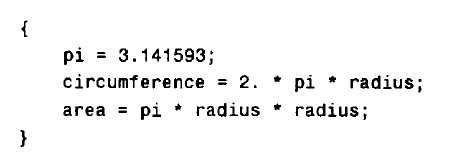 A Typical Programme
/* An Example Programme*/
/* Programme to calculate surface area and volume of a sphere*/
#include <stdio.h> /*Header file containing important functions*/
main () /*Function main () indicates no arguments*/
{
	float radius, volume, area; /* Declaration statement*/
	#define PI 3.14159 /*Symbolic constant; Enables programmer to write the value of pi multiple times*/
	printf ("Enter the value of radius \n"); /*Output Statement to make the programme user-friendly*/
	scanf ("%f",&radius); /*Input Statement &radius denotes the meory location where the variable radius is stored*/
	area=4.0*PI*radius*radius; /*Assignment statement*/
	volume=4.0*PI*radius*radius*radius/3.0; 
	printf ("Radius of the sphere = %f \n", radius); /*Output statement*/
	printf ("Surface area of the sphere = %f \n", area);
	printf ("Volume of the sphere = %f \n", volume);
}